Геополітична думка в Україні у міжвоєнний період
Підготувала Шабаєва Діана
вступ
У період Першої світової війни та у міжвоєнний період теоретичним геополітичними дослідженнями займалися такі відомі вчені як М. Грушевський, С. Рудницький, Ю. Липа, а в УРСР – А. Синявський. їхні положення по суті, були першими геополітичними концепціями в українській політичній думці.
Михайло Грушевський
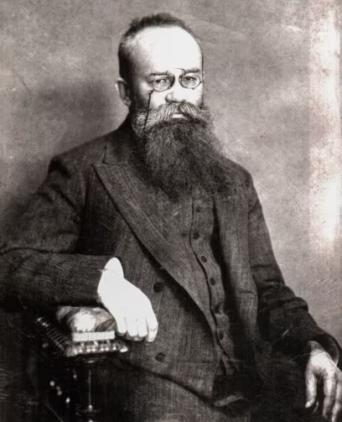 Велике значення для української геополітичної науки мали положення відомого історика, політичного діяча, президента УНР, академіка Михайла Грушевського (1866-1934). Займаючись дослідженнями історії України, він значну увагу у своїх працях приділяє і геополітичній проблематиці.
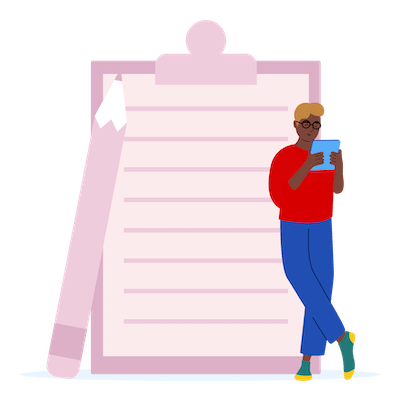 До проголошення ІV універсалу (22 січня 1918р.) М. Грушевський схиляється до промосковської (східної) орієнтації в українській політиці. Він, продовжуючи ідеї Кирило-Мефодіївського товариства, вважав за краще для України мати широку автономію у складі Російської демократичної республіки, ніж стати самостійною. Обґрунтовував свою таку позицію він тим, що Україні важко буде втримати свою самостійність.
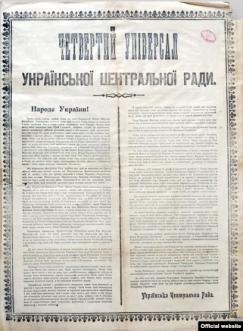 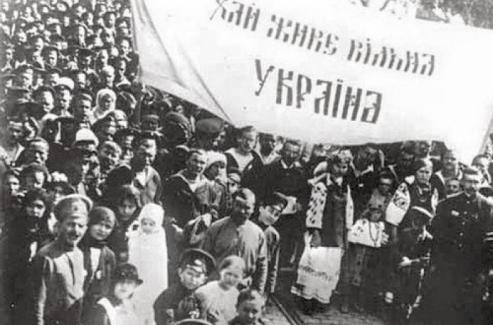 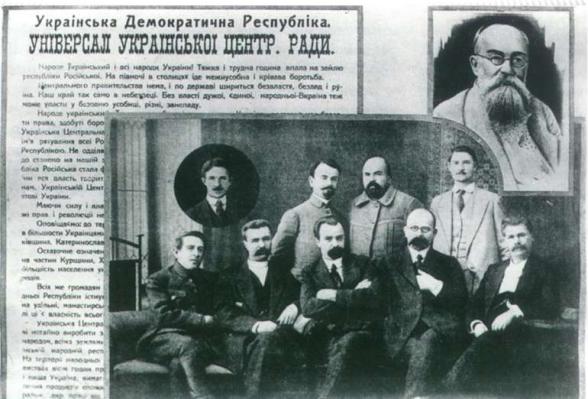 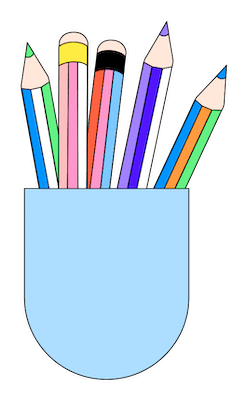 Також, знаючи перебіг подій в період Першої світової війни в Росії, М. Грушевський вважав, що "велика революція Російська... велико вплине на політичну перебудову всієї Європи, на її перетворення в Європейську федерацію". І тому Україна, входячи до демократичної Росії на автономних правах, в пізнішім часі зможе стати однією із найбільш сильних республік такої Європейської федерації.
Після перемоги у Росії Жовтневої революції та приходу до влади більшовиків, М. Грушевський звертає свій погляд на Захід, розуміючи, що не такої Росії прагнули українці. У своїй праці "На порозі Нової України" він зазначає, що "пережитим і віджитим... є наша орієнтація на Московщину, на Росію".
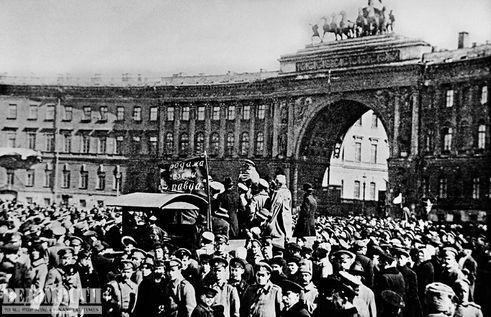 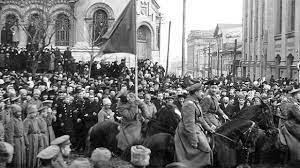 Українську орієнтацію на Захід вчений обґрунтовує історичним минулим України та країн Європи. Він доказує духовну, культурну близькість українців з іншими європейськими народами. Вдаючись до історичних фактів, він відзначає, що Західна орієнтація України одержала повну перевагу з ХVІІ ст., коли Росія, остаточно знищивши залишки української автономії, доклала всіх зусиль, щоб розірвати та зруйнувати культурні та економічні зв’язки України із Заходом. Він зазначив, що все ХІХ ст. Україна залишалась відірваною від Заходу та обернена обличчям на Північ, на Москву. Однак тепер є всі шанси повернути Україну до свого культурного середовища.
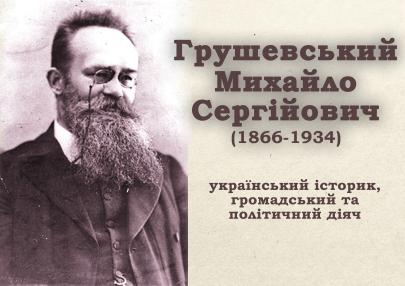 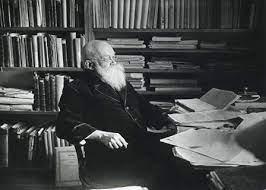 Україна, на думку М. Грушевського, повинна відмовитись від старих шляхів, - як московського, яким Україну силоміць "волікли" московські правителі; так і від "протоптаних слідів буржуазних держав Заходу", - для Неї необхідним має бути власний розвиток, власним шляхом. Вчений виступає з ідеєю Світової федерації країн, першим кроком до якої має бути об’єднання країв, пов’язаних географічно, економічно і культурно.
Таким першим кроком він вважав створення "економічної й культурної співпраці, кооперації народів Чорного моря". Оскільки Чорне море об’єднує краї з різними географічними і економічними умовами, які можуть доповнювати один одного. Таке об’єднання могло б стати інтегруючим чинником для Світової федерації, в якій Україна займала б одне з визначальних місць.
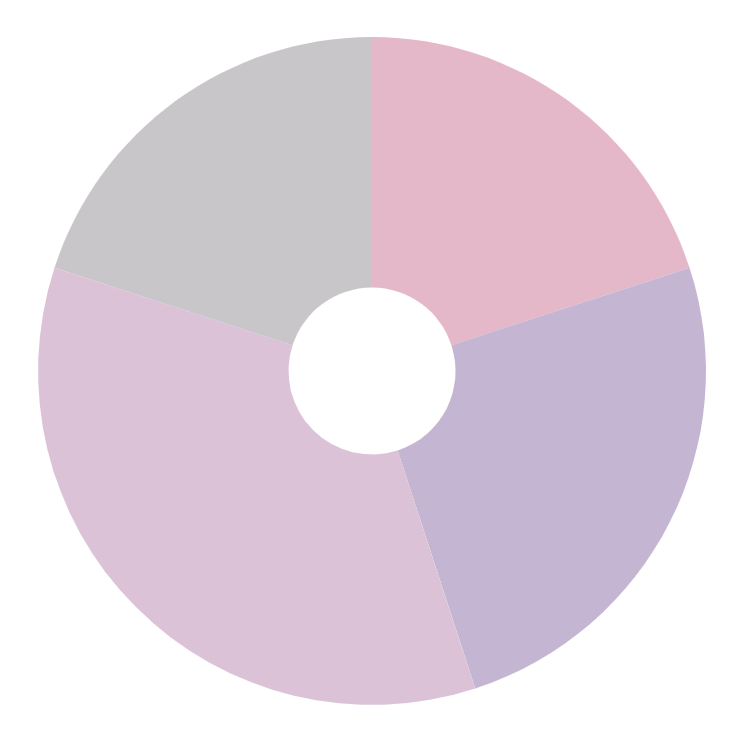 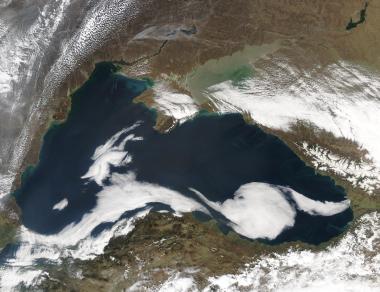 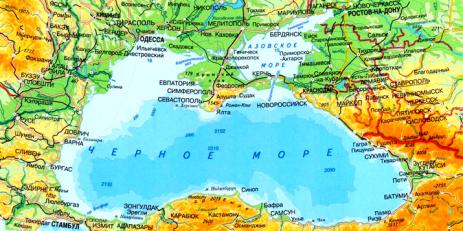 Степан Рудчинський
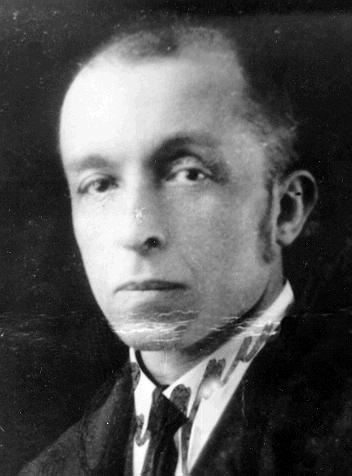 Основні геополітичні ідеї визначного українського географа, академіка Степана Рудницького (1877-1937) були окреслені у працях з досліджень політичної географії, таких як "Чому ми хочемо самостійної України", "Україна і українці", та інші. С. Рудницький вже у перших своїх працях стояв на позиціях самостійництва.
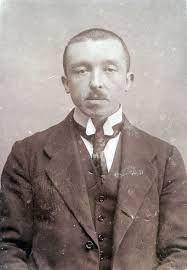 Національну територію він вважав головною основою нації. Через праці С. Рудницького проходить ідея пріоритетності національного принципу під час формування держав нової Європи, якого не сприймали багато європейських політиків: "Саме національна держава є метою, до якої прагне історичний розвиток ХХстоліття". Він наголошував, подаючи багато фактів, на тимчасовості багатонаціональних імперій, передбачає їхній майбутній розпад.
У плані пошуку перспектив майбутньої міжнародно-політичної організації, С. Рудницький висунув ідею Балтійсько-Понтійської федерації. До складу цієї федерації мали ввійти Фінляндія, Естонія, Латвія, Литва, Білорусь і Україна. Ці країни є природними для України.
Країни федерації мали б таким чином спільний ґрунт для економічного, політичного і культурного розвитку. Дана федерація мала об’єднати країни, які через своє невигідне геополітичне становище були своєрідною картою у політичній грі сусідніх держав, зокрема Росії, Польщі, Німеччини. У праці "Українська справа зі становища політичної географії" С. Рудницький аналізує геополітику сусідніх з Україною країн, а також Франції, Німеччини, Італії, Великобританії та США, по відношенню до України.
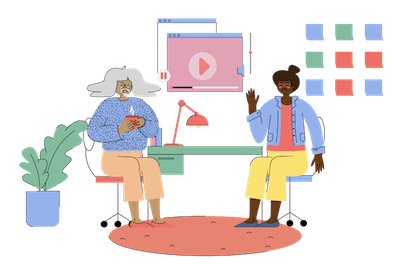 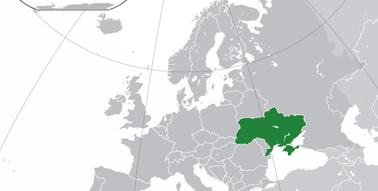 Розглядаючи чорноморську орієнтацію України, С. Рудницький припускав, що в майбутньому незалежна Українська держава буде найбільшою потугою в районі Чорного моря. Проте, будучи могутньою державою Україна ніколи не повинна прагнути до панування над країнами регіону – ані політичного, ані економічного.
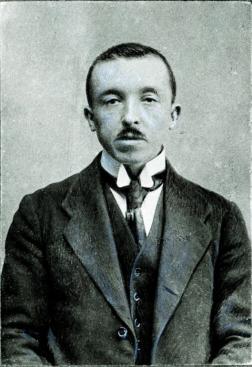 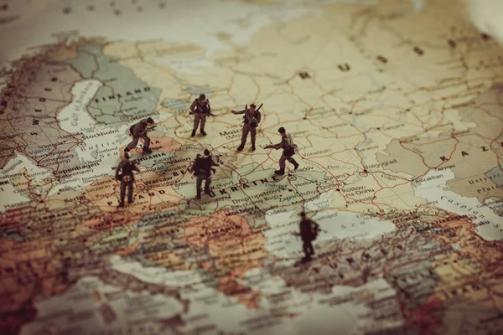 Особливе місце в майбутній Чорноморській зоні співпраці С. Рудницький відводив Кримові. Крим є ключем до морських комунікацій Чорного моря. Хто матиме контроль над Кримом, той зможе контролювати вихід України до моря і далі – до океанів.
Дякую за увагу!